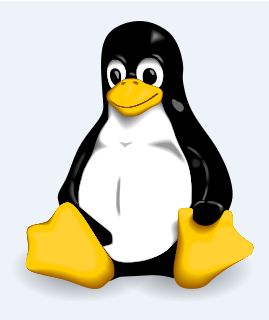 CSCE  510  - Systems Programming
Lecture 02 -  System Calls
CSCE 510 Jan 16, 2013
Overview
Last Time
Outback
Readings for today
Text Chapter 2, 3, 18.8, 15.1
/class/csce510-001/Code/TLPI
Prologue
Fundamental Unix/systems programming (Chap 2) continued
Interlude - Course Pragmatics, CS man of the day, Quiz
Epilogue 
System Calls
Directories
Stat system call for information on files
Overview Continued – Chapter 2
Shell revisited
2.6   Programs
2.7   Processes
2.8   Memory Mappings
2.9   Static and Shared Libraries
2.10   Interprocess Communication and Synchronization
2.11   Signals
2.12   Threads
2.13  - 2.19   Other Topics
Slide - 3 System Calls
CSCE 510 Jan 16, 2013 -
Shell revisited
Print prompt
 Read command 
 Substitutions 
 Fork/Exec 
Wait  - get return (exit) status
Repeat

Substitutions
Wildcards, Filename completion, alias subs., history, cmd substitution
I/O redirection
Filter a program that reads stdin writes stdout
ls –l  > listing
grep Unix   |   wc
Slide - 4 System Calls
CSCE 510 Jan 16, 2013 -
File I/O Model
One of the distinguishing features of the I/O model on UNIX systems is the concept of universality of I/O. 
This means that the same system calls:
open(), read(), write(), close(), 
used to perform I/ O on all types of files, including devices.
File descriptors 0 – stdin, 1 – stdout, 2 – stderr unless remapped
Stdio Library
FILE  *fp = fopen(“filename, “w+”)
Slide - 5 System Calls
The Linux Programming Interface - Kerrisk
CSCE 510 Jan 16, 2013 -
Programs
gcc –c prog.c  -lm
gcc –S prog.c
gcc prog.c
Source  files
.c, .cpp,  .y, .py, .rb …

Object modules
Executables
Ar archives
Scripts
Shell scripts, perl, python, ruby,
Slide - 6 System Calls
CSCE 510 Jan 16, 2013 -
Processes
Memory Layout
fork()- creates processes

Parent, Child




_exit(), exit(), wait()
init, scheduler
ps, kill
Slide - 7 System Calls
CSCE 510 Jan 16, 2013 -
Memory Mappings
Slide - 8 System Calls
CSCE 510 Jan 16, 2013 -
Static and Shared Libraries
Static Libraries
gcc –O2   -Wall   prog.c   –lm

ar   t   /usr/lib/libm.a   |  less



Shared Libraries
.so
Slide - 9 System Calls
CSCE 510 Jan 16, 2013 -
Interprocess Communication and Synchronization
Signals

Pipes


Sockets

File locks


IPC: semaphores, shared memory, msgqueues
Slide - 10 System Calls
CSCE 510 Jan 16, 2013 -
Signals
Slide - 11 System Calls
CSCE 510 Jan 16, 2013 -
Threads
Slide - 12 System Calls
CSCE 510 Jan 16, 2013 -
/proc
“an interface to kernel data structures in a form that looks like files and directories”

/proc/pid  - directory of info about running process
/proc/1 – information on init


/proc/cpuinfo
Slide - 13 System Calls
CSCE 510 Jan 16, 2013 -
Other Topics from Chapter 2
2.13   Process Groups and Shell Job Control
2.14   Sessions, Controlling Terminals, and Controlling Processes
2.15   Pseudoterminals
2.16   Date and Time
2.17   Client-Server Architecture
2.18   Realtime
2.19   The /proc File System
Slide - 14 System Calls
CSCE 510 Jan 16, 2013 -
Intermission
Unix Jeopardy
System Calls
Directories 18.8

HW 1
Program 1
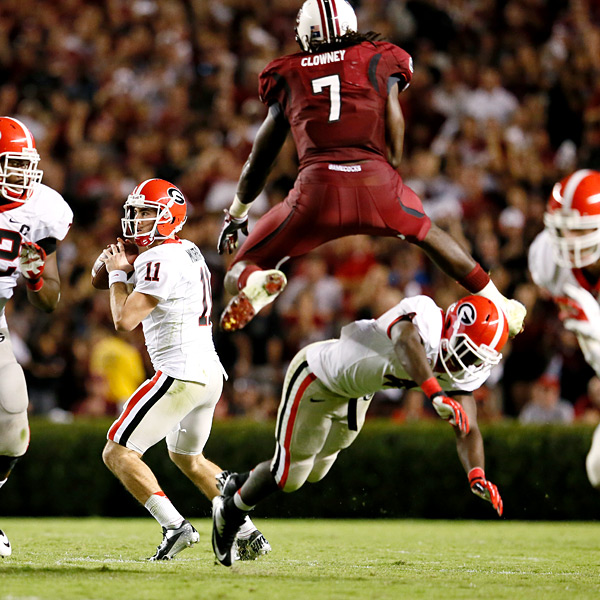 Slide - 15 System Calls
CSCE 510 Jan 16, 2013 -
Unix for 100
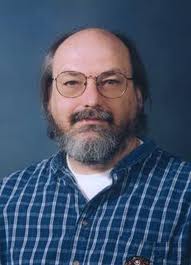 UC Berkeley Grad
“You can't trust code that you did not totally create yourself.”
“I wanted to avoid, special IO for terminals.” 
B
the chess machine Belle
Turing Award
ken@google.com
Unix
Slide - 16
1/4/2013  CSCE 510 Sp 13 -
Lions Book
http://www.lemis.com/grog/Documentation/Lions/index.php
Commentary on the 6th Edition of Unix
Slide - 17 System Calls
CSCE 510 Jan 16, 2013 -
HW -1
More than a hint http://computer.howstuffworks.com/c38.htm
Name the program args.c
Args.py
No hints
Slide - 18 System Calls
CSCE 510 Jan 16, 2013 -
Args.py
#!/usr/bin/python 

import sys 
print sys.argv[1:]
Slide - 19 System Calls
- CSCE 510 2013 -
2nd Half
3.1   System Calls
3.2   Library Functions
3.3   The Standard C Library; The GNU C Library (glibc)
3.4   Handling Errors from System Calls and Library Functions
3.5   Notes on the Example Programs in This Book
3.5.1   Command-Line Options and Arguments
3.5.2   Common Functions and Header Files
3.6   Portability Issues
18.8  Directories
15.1 Stat system call to retrieve file information
Slide - 20 System Calls
CSCE 510 Jan 16, 2013 -
3.1   System Calls
A controlled entry point into the kernel
Allows process to request the kernel to do something
Switches from user mode to kernel mode
Slide - 21 System Calls
CSCE 510 Jan 16, 2013 -
Errors on System Calls
fd = open( pathname, flags, mode); /* system call to open a file */ 
if (fd = = -1) { 
	/* Code to handle the error */ 
} 
... 
if (close( fd) = = -1) { 
	/* Code to handle the error */ 
}
-1, NULL,  errno,   perror()
Slide - 22 System Calls
CSCE 510 Jan 16, 2013 -
Fig 3.1 Execution of System Call
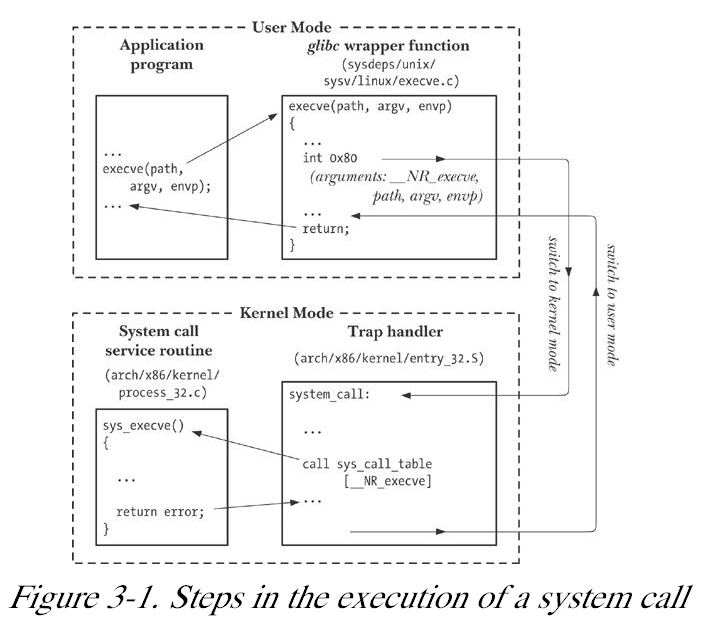 .
Slide - 23 System Calls
CSCE 510 Jan 16, 2013 -
3.2 Library Functions
Slide - 24 System Calls
CSCE 510 Jan 16, 2013 -
3.3   The Standard C Library
Slide - 25 System Calls
CSCE 510 Jan 16, 2013 -
The GNU C Library (glibc)
http:// www.gnu.org/ software/ libc/


Determining the version of glibc on the system
/lib/ libc.so. 6

lld - list dynamic dependencies

#include < gnu/ libc-version.h > 
const char *gnu_get_libc_version( void);
Slide - 26 System Calls
CSCE 510 Jan 16, 2013 -
Example   3-1.   Header file for TLPI programs
lib/ tlpi_hdr.h 
#ifndef TLPI_HDR_H
#define TLPI_HDR_H /* Prevent accidental double inclusion */ #include < sys/ types.h > /*Type defs used by many programs*/ #include < stdio.h > /* Standard I/ O functions */ 
#include < stdlib.h > /* Prototypes of commonly used library         functions, plus EXIT_SUCCESS and EXIT_FAILURE constants */ #include < unistd.h > /* Prototypes for many system calls */ #include < errno.h > /* Declares errno and defines err constnts*/

Kerrisk, Michael (2011-02-11). The Linux Programming Interface: A Linux and UNIX System Programming Handbook (Kindle Locations 3610-3617). O'Reilly Distribution. Kindle Edition.
Slide - 27 System Calls
- CSCE 510 2013 -
#include < string.h > /*Common string-handling functions */ 
#include "get_num.h" /* Declares our functions for handling      		numeric arguments (getInt(), getLong()) */ 
#include "error_functions.h" /* Declares our error-handling 					functions */ 
typedef enum { FALSE, TRUE } Boolean; 
#define min( m, n) (( m) < (n) ? (m) : (n)) 
#define max( m, n) (( m) > (n) ? (m) : (n)) 
#endif lib/ tlpi_hdr.h

Kerrisk, Michael (2011-02-11). The Linux Programming Interface: A Linux and UNIX System Programming Handbook (Kindle Locations 3617-3622). O'Reilly Distribution. Kindle Edition.
Slide - 28 System Calls
- CSCE 510 2013 -
3.5.1   Error-diagnostic functions
Example   3-2.  Decl for common error-handling funcs
lib/ error_functions.h 
#ifndef ERROR_FUNCTIONS_H 
#define ERROR_FUNCTIONS_H
void errMsg( const char *format, ...); 
#ifdef __GNUC__ /* This macro stops 'gcc -Wall' complaining that "control reaches... */ 
#define NORETURN __attribute__ ((__noreturn__))
 #else 
#define NORETURN 
#endif void errExit( const char *format, ...) NORETURN ; 
void err_exit( const char *format, ...) NORETURN ; 
void errExitEN( int errnum, const char *format, ...) NORETURN ; 
void fatal( const char *format, ...) NORETURN ; 
void usageErr( const char *format, ...) NORETURN ; 
void cmdLineErr( const char *format, ...) NORETURN ;
Slide - 29 System Calls
CSCE 510 Jan 16, 2013 -
3.5   Notes on the Example Programs from Text
Slide - 30 System Calls
CSCE 510 Jan 16, 2013 -
18.8 Reading Directories
opendir(), readdir()

#include < dirent.h > 
DIR *fdopendir( int fd);
struct dirent *readdir( DIR *dirp);

struct dirent { 
	ino_t     d_ino; 	         /* File i-node number */ 
	char       d_name[];         /* name of file */ 
};
Slide - 31 System Calls
CSCE 510 Jan 16, 2013 -
errno = 0; 
direntp = readdir( dirp); 
if (direntp = = NULL) { 
	if (errno != 0) { 
		/* Handle error */ 
	} else { 
		/* We reached end-of-directory */ 
	} 
}
Slide - 32 System Calls
CSCE 510 Jan 16, 2013 -
/class/csce510-001/Code/TLPI
tar xvfz  tlpi-121015-dist.tar.gz  // the code from text
hermes> ls
tlpi-121015-dist.tar.gz  tlpi-dist
cd tl<TAB>  
Ls 
hermes> ls
acl              getopt                pmsg      svmsg
…
daemons  Makefile.inc.MacOSX   	pshm      tty
dirs_links  Makefile.inc.Solaris  	pty       users_groups
…
files            pgsjc                   sockets
filesys        pipes                   svipc
Slide - 33 System Calls
- CSCE 510 2013 -
TLPI/dirs_links
cd dir_links
ls
bad_symlink.c      
list_files_readdir_r.c  
t_dirbasename.c
file_type_stats.c  
Makefile                
t_unlink.c
list_files.c       
nftw_dir_tree.c         
view_symlink.c
Slide - 34 System Calls
- CSCE 510 2013 -
more     list_files_readdir_r.c
Slide - 35 System Calls
- CSCE 510 2013 -
Example   18-2.   Scanning a directory
Slide - 36 System Calls
CSCE 510 Jan 16, 2013 -
Stat structure
struct stat {
               dev_t     st_dev;     	/* ID of device containing file */
               ino_t     st_ino;    		 /* inode number */
               mode_t    st_mode;   	 /* protection */
               nlink_t   st_nlink;   	/* number of hard links */
               uid_t     st_uid;     		/* user ID of owner */
               gid_t     st_gid;     		/* group ID of owner */
               dev_t     st_rdev;    	/* device ID (if special file) */
               off_t     st_size;    		/* total size, in bytes */
               blksize_t st_blksize; 	/* blocksize for file system I/O */
               blkcnt_t  st_blocks;  	/* number of 512B blocks allocated */
               time_t    st_atime;   	/* time of last access */
               time_t    st_mtime;   	/* time of last modification */
               time_t    st_ctime;   	/* time of last status change */
           };
Slide - 37 System Calls
CSCE 510 Jan 16, 2013 -
st_mode macros
S_ISREG(m)  is it a regular file?
S_ISDIR(m)  directory?
S_ISCHR(m)  character device?
S_ISBLK(m)  block device?
S_ISFIFO(m) FIFO (named pipe)?
S_ISLNK(m)  symbolic link? (Not in POSIX.1-1996.)
S_ISSOCK(m) socket? (Not in POSIX.1-1996.)
Slide - 38 System Calls
CSCE 510 Jan 16, 2013 -
st_mode Flags
ls /usr/include/sys
…
less   /usr/include/sys/stat.h
… pages of stuff
#define S_IRUSR __S_IREAD       /* Read by owner.  */
#define S_IWUSR __S_IWRITE   /* Write by owner.  */
#define S_IXUSR __S_IEXEC       /* Execute by owner.  */
…
#define S_IRGRP (S_IRUSR >> 3)  /* Read by group.  */
Slide - 39 System Calls
CSCE 510 Jan 16, 2013 -